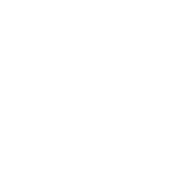 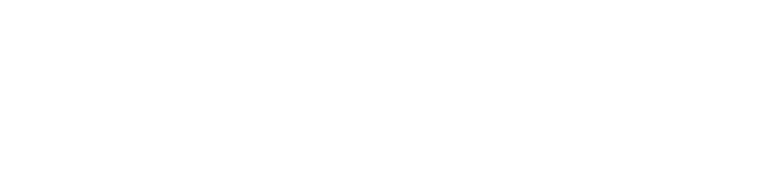 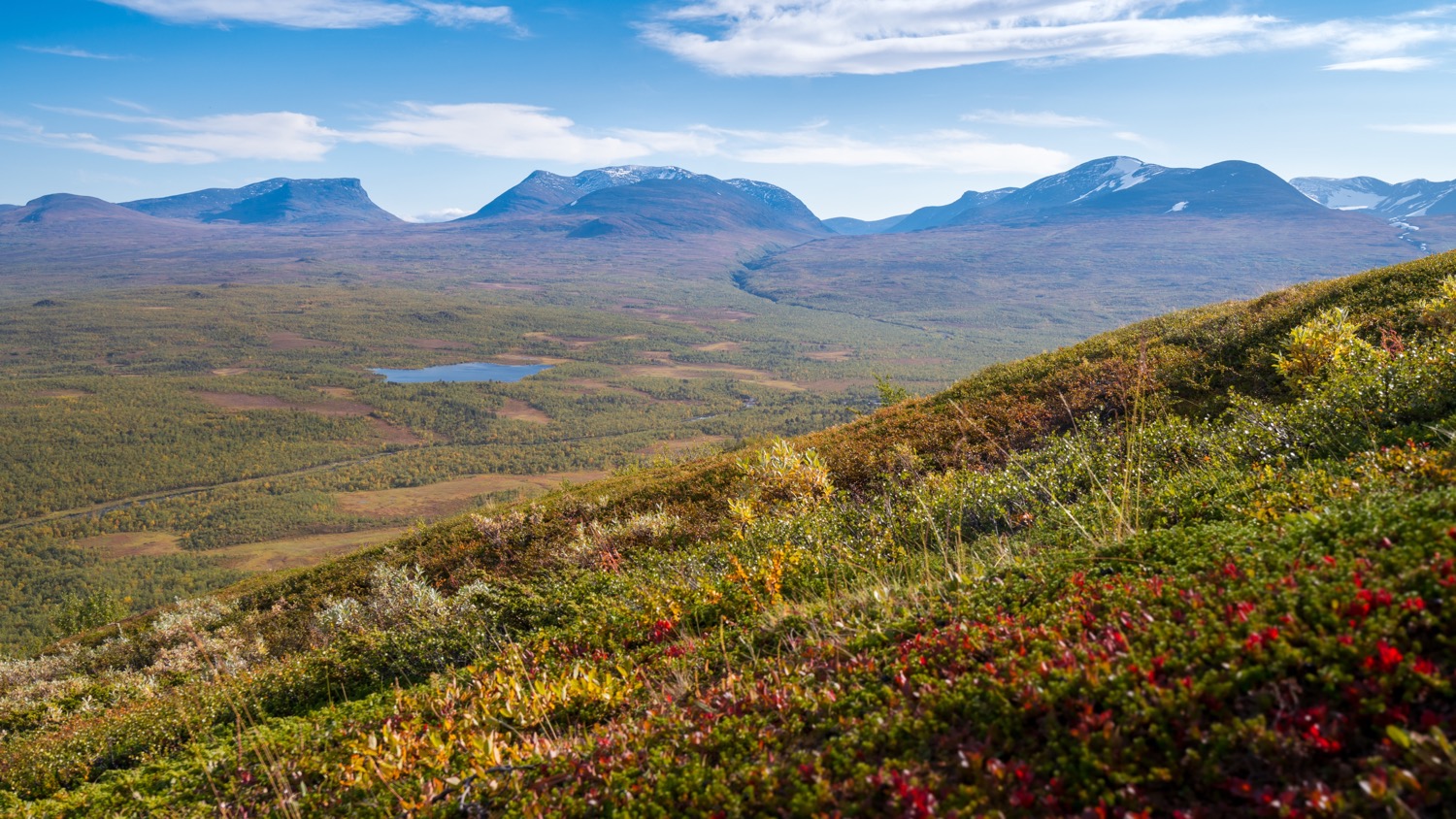 HISTORIA
BILDADES
STÄRKA
DÅTIDENS
VILTSTAMMAR
ÖKA ANTALET
JAKTBARA
1830
ARTER
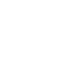 [Speaker Notes: Svenska Jägareförbundet bildades 1830 för att stärka våra dåtidens viltstammar i syfte att öka antalet jaktbara arter

Allmogejakten innebar att man fick rätten att jaga allt jaktbart vilt på den mark man ägde. 
Eftersom jakten ”släpptes fri” år 1789 så hade ”staten” ingen koll på hur mycket vilt som fälldes. Detta medförde att flera av våra viltarter vara nära att utrotas som t ex älgen.
Så 1830 bildades Svenska Jägareförbundet i syfte att rädda våra viltstammar från utrotning och för att samordna jakten.
SJF är Sveriges äldsta miljörörelse]
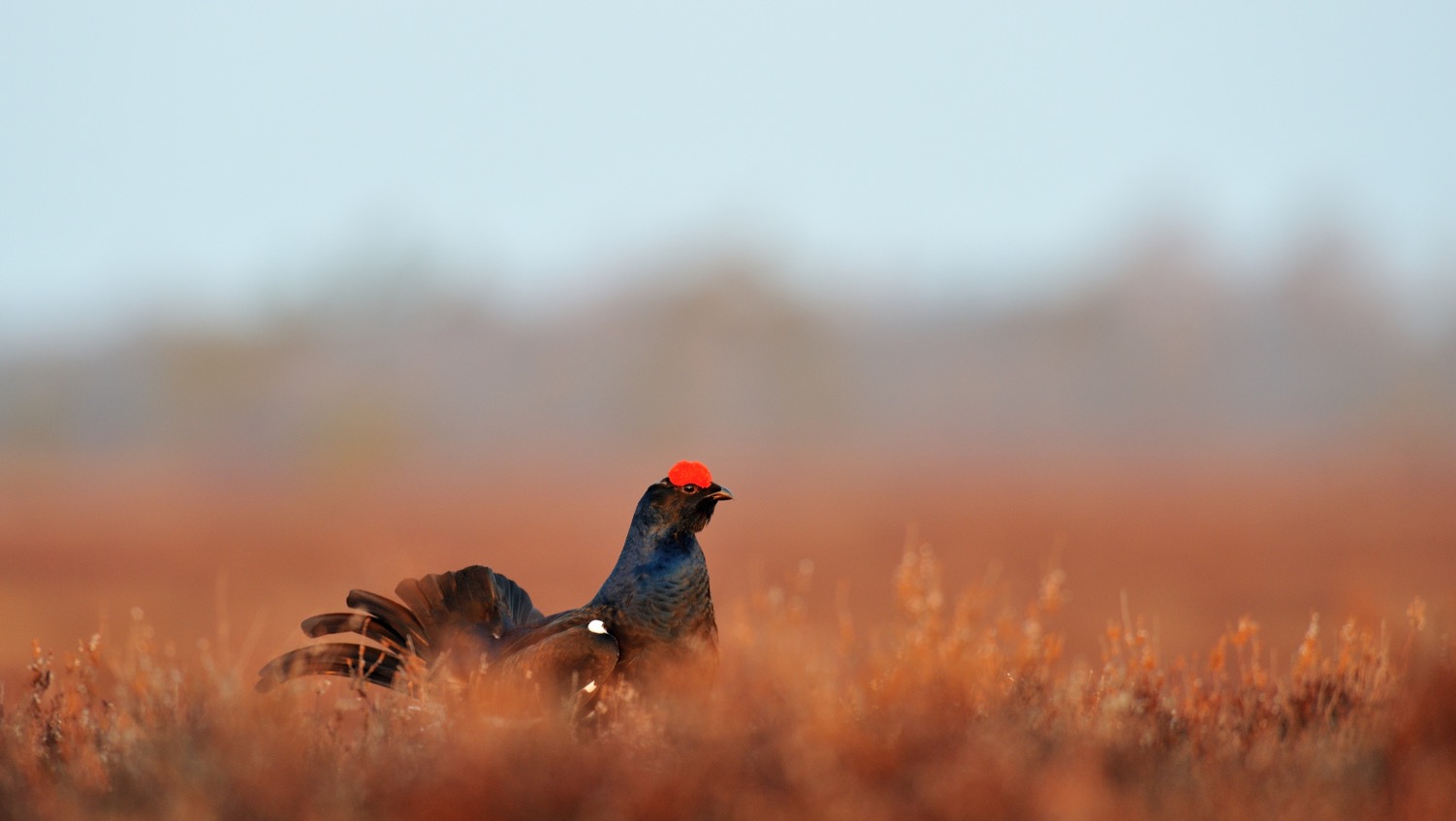 TRYGGHET FÖR DIG SOM MEDLEM

Svenska Jägareförbundets medlemsförsäkringar ger dig och din hund trygghet. Du är ansvars- och olycksfallsförsäkrad under jakt. För dina hundar ingår både rovdjurs- och trafikeftersöksförsäkringar.
Olycksfallsförsäkring
Ansvarsförsäkring
Rovdjursförsäkring
Trafikeftersöksförsäkring
[Speaker Notes: Som medlem täcks du av våra fyra försäkringar.  Mer finns att läsa på www.jagareforbundet.se/medlem/Medlemsforsakringar/
Olycksfallsförsäkringen:
Gäller vid olycksfall när du deltar i laglig jakt med för- och efterarbete.
Du får ersättning för nödvändiga och skäliga kostnader för läkarbesök, mediciner och resor efter ett olycksfall.
Ersättning för läkarkostnader ersätts upp till 3 år efter olycksfallet och tandbehandlingskostnader ersätts i upp till 5 år efter olycksfallet.
Försäkringen gäller utan självrisk och i hela Norden.
Ansvarsförsäkringen:
Gäller för enskilda medlemmar (utom barn och stödmedlemmar) i Svenska Jägareförbundet som saknar egen ansvarsförsäkring. Detta är anledningen till att många jaktledare vill se ditt medlemskort - att säkert veta att du har en ansvarsförsäkring om olyckan är framme.
Har du en hemförsäkring, finns ansvarsförsäkringen inkluderad i den och då är det i första hand den som gäller. Medlemsförsäkringen omfattar självrisken för de medlemmar som har egen ansvarsförsäkring med en självrisk som överstiger 1 000 kronor per skadetillfälle. Du behöver med andra ord aldrig betala mer än 1000 kr för varje ärende som gäller ansvarsförsäkringen.
Ansvarsförsäkringen gäller i hela världen, utom USA och Kanada.
Försäkringen gäller för skada som du bedöms skadeståndsskyldig till enligt lag. Den gäller INTE för hyrd eller lånad egendom och ersätter inte heller ersättningsskyldighet som uppstår efter överträdelse av avskjutningsföreskrift vid jakt.
Rovdjursförsäkringen
Alla hundar som ägs eller jagas med av Jägareförbundets medlemmar är försäkrade vid rovdjursskada genom vår Rovdjursförsäkring.
Rovdjursförsäkringen gäller hundar som skadas av varg, lo, björn, järv eller kungsörn.
För att kunna få ersättning måste hunden vara ID-märkt, registrerad hos Jordbruksverket och ägas av, och/eller jagas med, medlem hos Jägareförbundet.
Svenska Jägareförbundet i samarbete med Agria försäkrar alla hundar som arbetar med trafikeftersök på uppdrag av Polisen.
Försäkringen omfattar både veterinärvård och livförsäkring och gäller oavsett om hunden har en egen försäkring eller inte. För försäkrade hundar betyder det att hundägaren slipper använda sin egen försäkring och kan spara den till andra tillfällen.
Trafikeftersöksförsäkringen ersätter kostnader för olycksfallskador som inträffat i direkt samband med ett av polisen initierat trafikeftersök. Veterinärvårdsbeloppet är upp till 120 000 kronorom hunden skadas så svårt att den dör eller tvingas till avlivning. Livbeloppet är 25 000 kronor per hund. För hund som springer bort eller försvinner under trafikeftersök.
Försäkringen har ingen självrisk.]
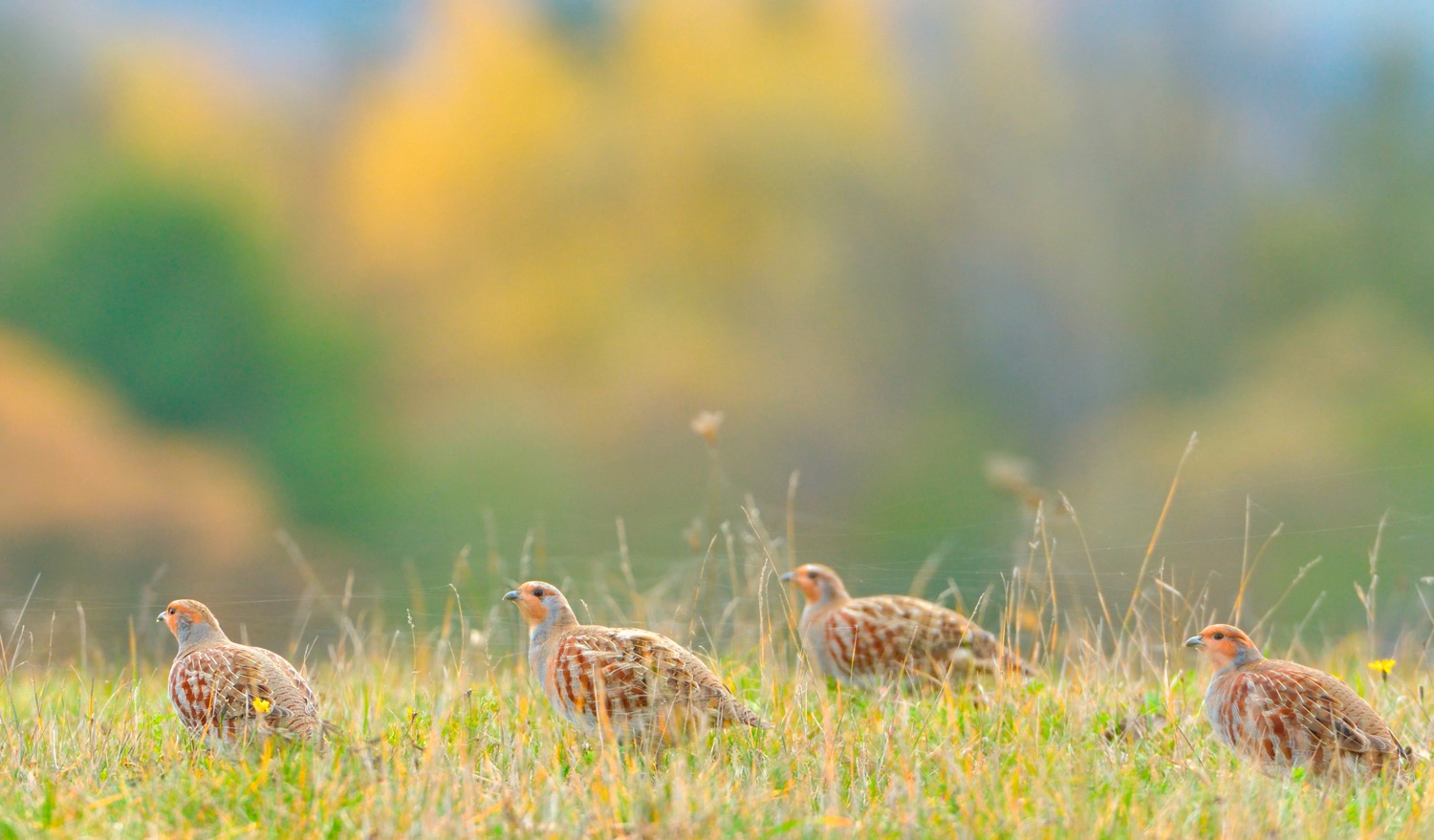 VI BEHÖVER DIG!
Som aktiv medlem bidrar du i arbetet för jaktens framtid och säkrar att kommande generationer får uppleva en frisk och viltrik natur. 
Svenska Jägareförbundet är en rikstäckande organisation som står upp för medlemmarnas intressen och arbetar hårt för den svenska jakten och viltet, både nationellt och internationellt.
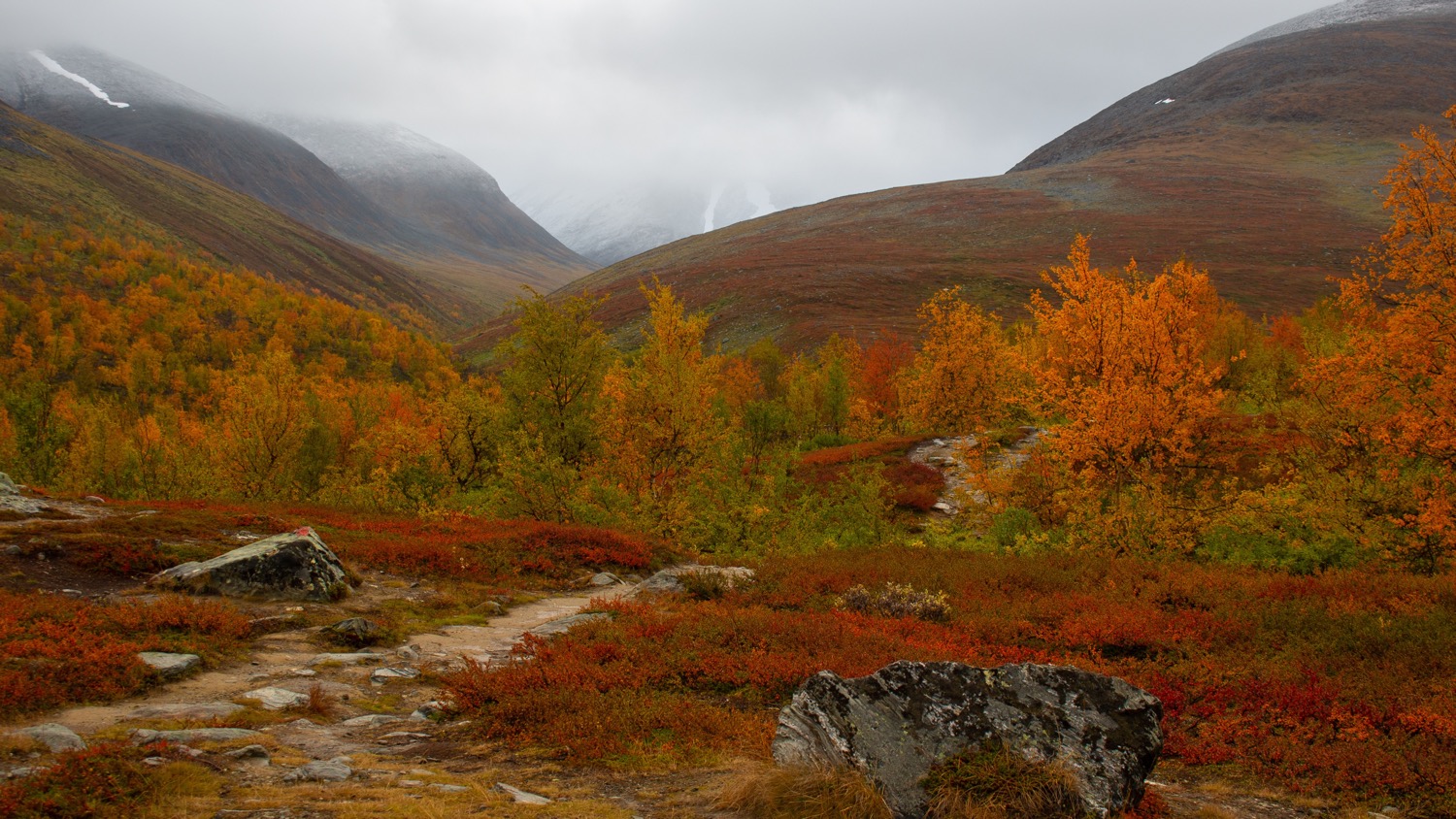 SVERIGES STÖRSTA JAKTTIDSKRIFT
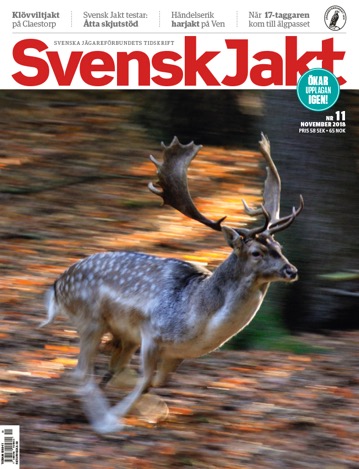 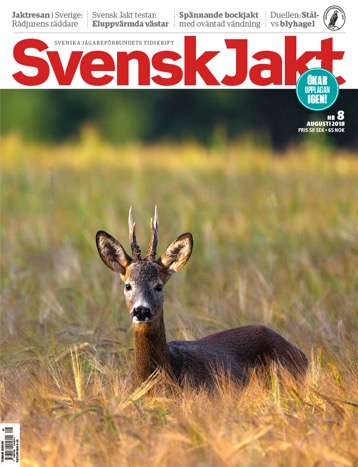 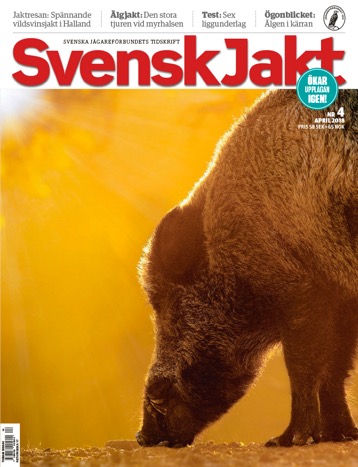 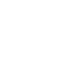 [Speaker Notes: Här kan du som ny jägare lära dig massor om jakt!
Innehåller som regel roliga tester av olika prylar och spännande jaktrepotage.

Här kan du även följa förbundets viktiga arbete för att vi jägare i Sverige ska ha så bra förutsättningar inom jakten som möjligt.

Som medlem (med tidning) kan du även logga in och läsa tidningen på nätet och alla låsta artiklar gratis.]
DITT MEDLEMSKAP DIREKT I MOBILEN
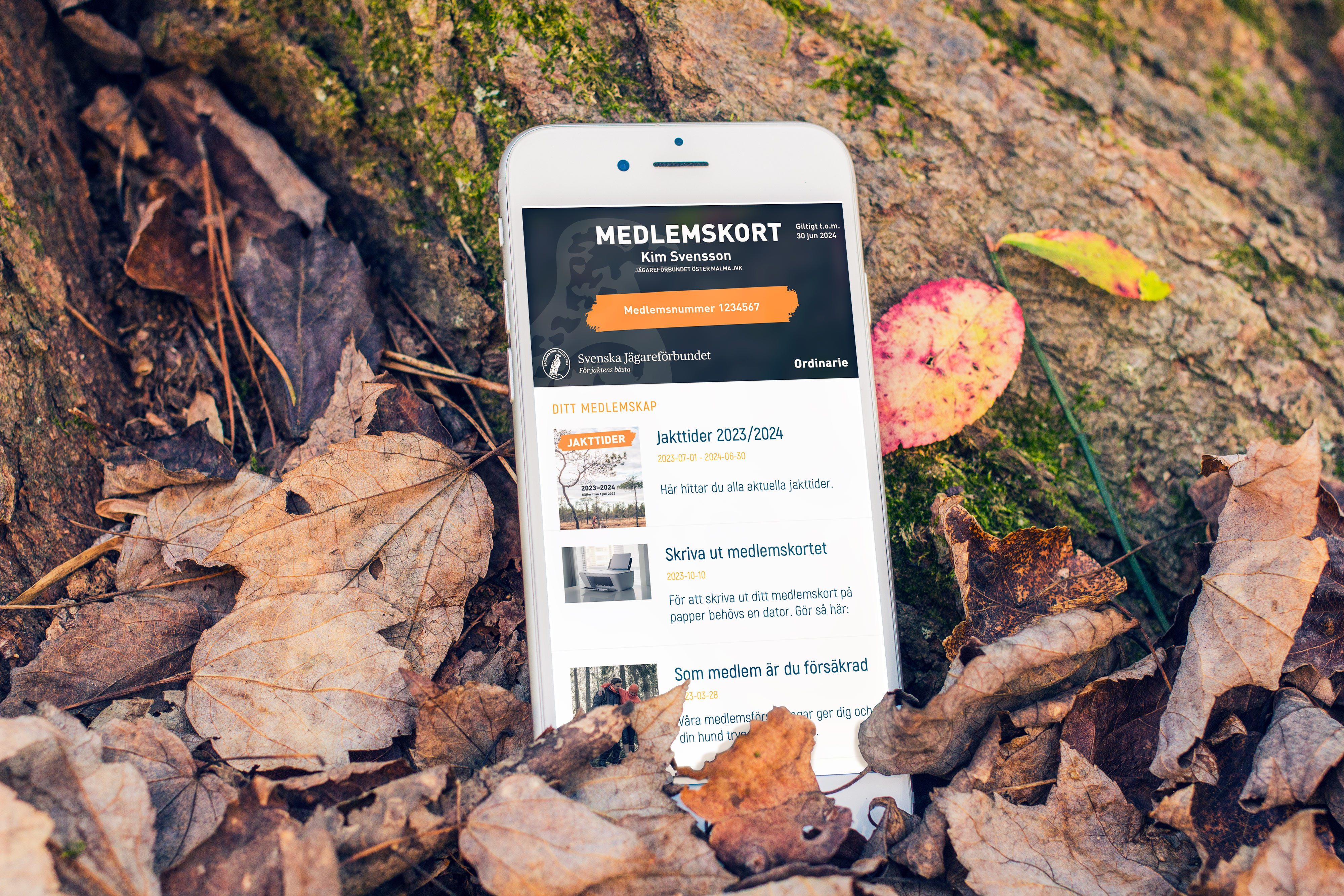 Ladda ner appen Cardskipper och du får:

Digitalt medlemskort
Medlemsrabatter
Erbjudanden
Digital jakttidtabell
Medlemsnyheter 
Utbildningar
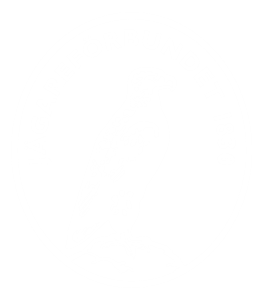 [Speaker Notes: Gör så här för att hämta ditt digitala medlemskort:
Kika i din mejl eller sms om du sedan tidigare fått en inbjudan från Cardskipper att ladda ner ditt digitala medlemskort.
Kontakta annars Medlemsservice, medlem@jagareforbundet.se eller 020-22 00 10, och be om en inbjudan till Cardskipper. Du får då ett meddelande med en länk. (mejl eller sms beroende på vilka uppgifter du lämnat till oss)
Följ länken i din inbjudan, kontrollera dina uppgifter och tryck på fortsätt, ladda sedan ner appen Cardskipper via Google Play/App Store.
Öppna appen och slutför din registrering genom att ange ditt mobilnummer.
Nu kan du se ditt medlemskort – du får, utöver medlemskortet, tillgång till erbjudanden, jakttider och annan information från förbundet.
Om du redan använder dig av Cardskipper för någon annan organisation, kan du få en push-notis i appen istället för ett mejl/SMS. Du kan då lägga till Svenska Jägareförbundets digitala medlemskort genom att klicka på plustecknet längst upp till höger i Cardskipper-appen och därefter ange ditt födelsedatum och din personliga medlemskod.
Tveka inte att höra av dig om du behöver hjälp. Du gör en fin insats för miljön då vi slipper miljöpåverkan från brevutskick. 

Instruktionsfilm om hur du laddar ner appen finner du här: Har du laddat ner ditt digitala medlemskort än? - Svenska Jägareförbundet (jagareforbundet.se)]
JÄGAREFÖRBUNDETS NÄTVERK
För ungdomar upp till 25 år.Ungdomarna själva bestämmer aktiviteter.För alla ungdomar, nybörjare som erfarna.Jagareforbundet.se/ungajagare
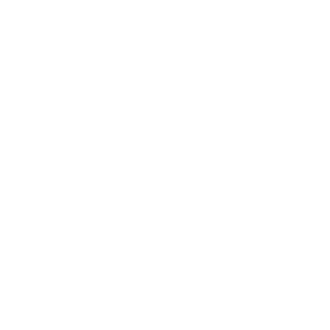 För alla kvinnor i Svenska Jägareförbundet. Bildades 1996 och står för Jagande Aktiva Qvinnor i Tiden.Aktiv verksamhet för kvinnliga medlemmar i hela landet. Jagareforbundet.se/jaqt
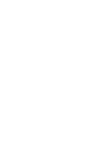 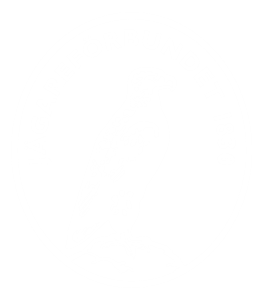 [Speaker Notes: Länk till film om Unga Jägare:  Unga Jägare - din väg in i jakten - YouTube

Länk till film om JAQT: JAQT - Jägareförbundets nätverk för jagande kvinnor - YouTube]
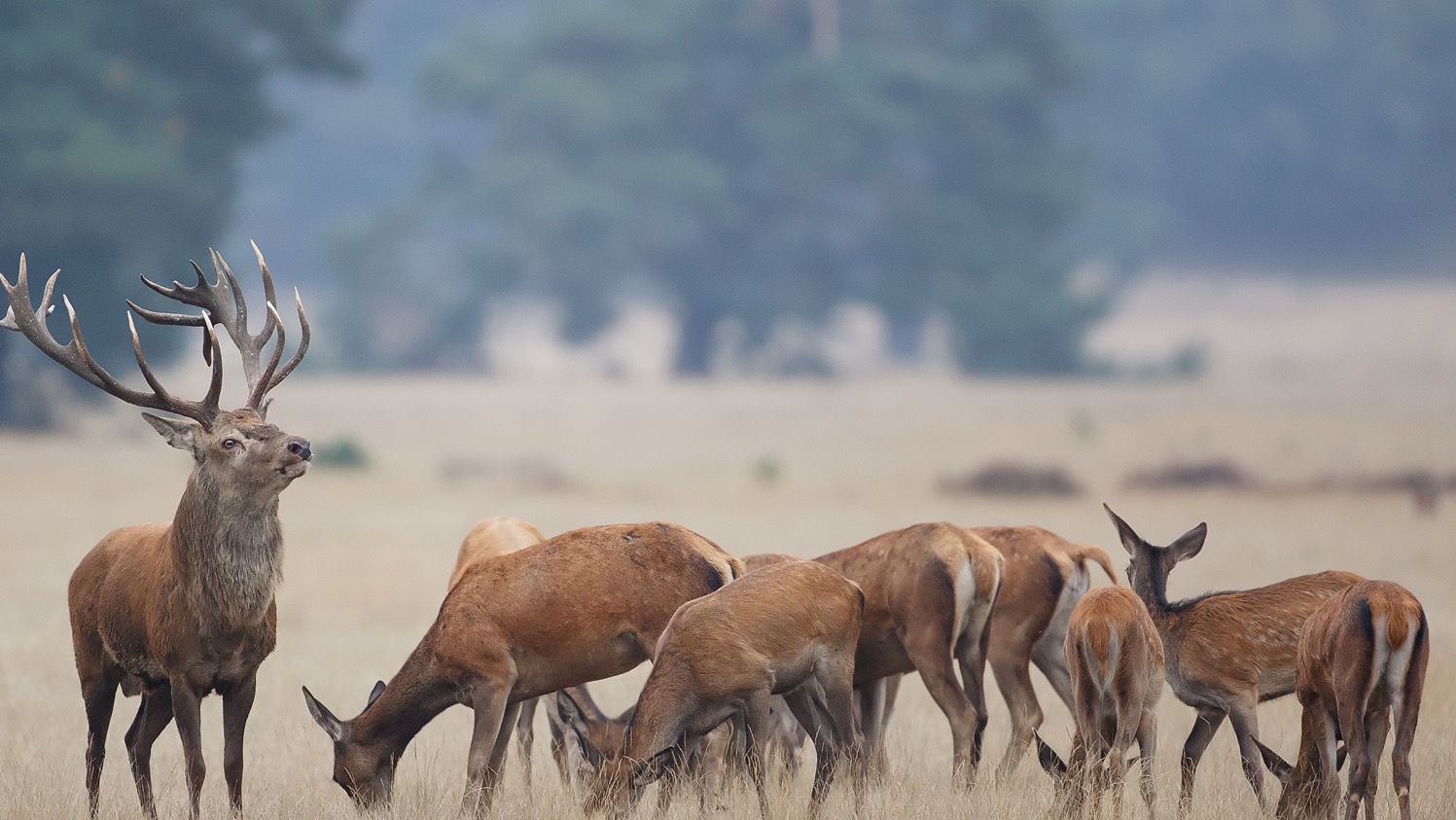 VÄLKOMMEN TILL OSS SOM MEDLEM 
- SÄKRA JAKTEN FÖR DIG IDAG OCH I FRAMTIDEN
Förmånliga utbildningar inom jakt 
Tidskriften Svensk Jakt
Rabatter och erbjudanden 
Försäkringar för ett tryggare jaktliv 
Gemenskap och jakttillfällen 
Gå in på jagareforbundet.se/medlem och läs mer
[Speaker Notes: Ungdom 0-25 år 
Ungdomsmedlemmar 2022: 7000 = 4,4% av totala antalet medlemmar.
Mål 2022-2024: Öka antalet ungdomsmedlemmar med 3%.
De intressebaserade nätverken Unga Jägare, samt övrig ungdomsverksamhet i förbundet, har kommit igång igen med många aktiviteter efter pandemin som varit. Det planeras ungdomsläger, nybörjarjakter, ungdomsjakter, fadderjakter, skyttedagar m.m. framöver.
Sedan 2021 försöker vi varje år erbjuda en gratis digital utbildning till våra ungdomsmedlemmar. Hittills har det varit Locka räv och Stycka klövvilt. 2023 blir det ”Fångst av kråkfågel”. Syftet är medlemsvårdande gentemot våra ungdomsmedlemmar.]
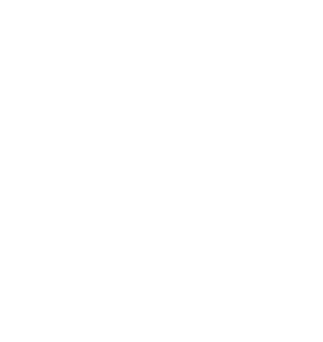